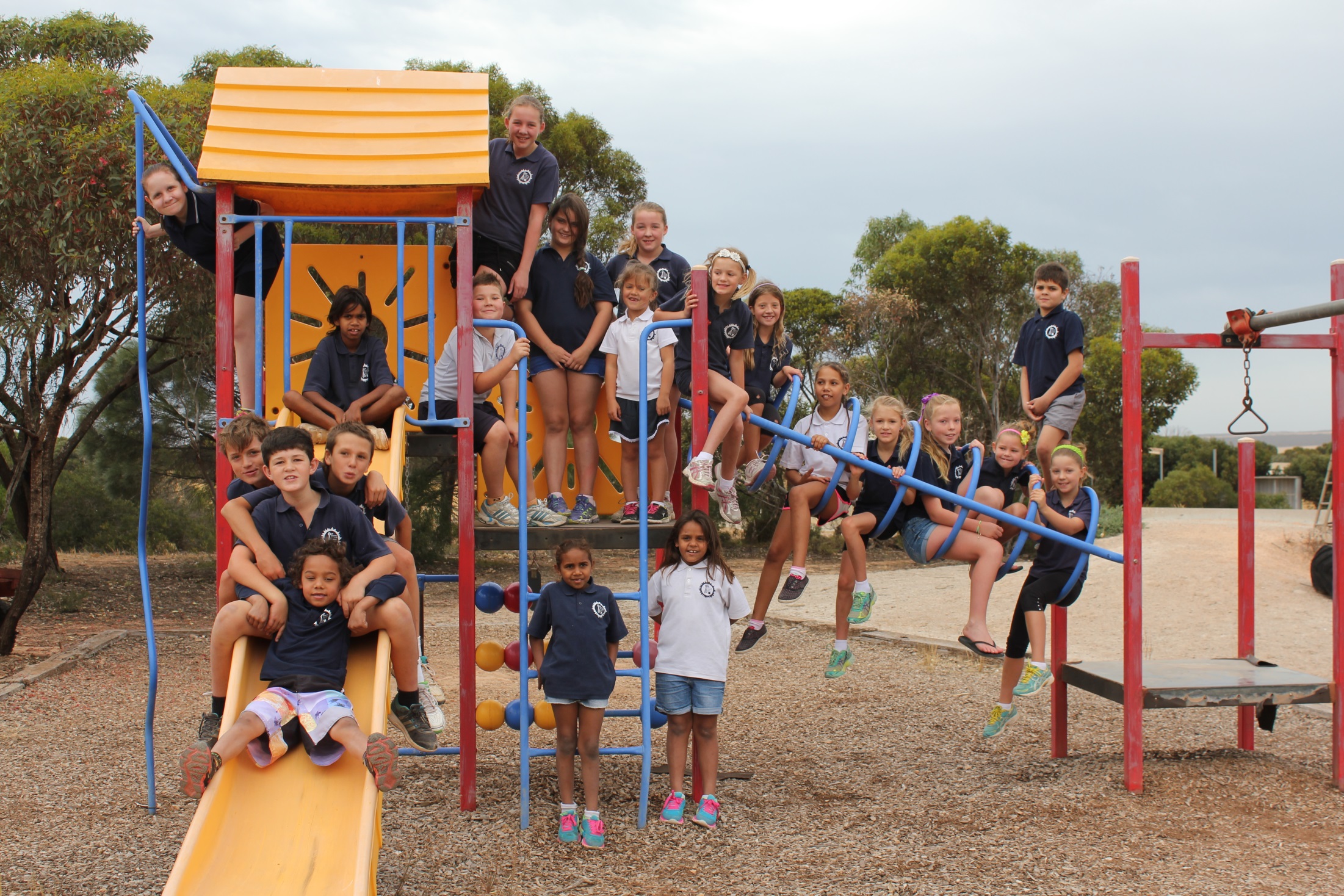 Penong Primary School
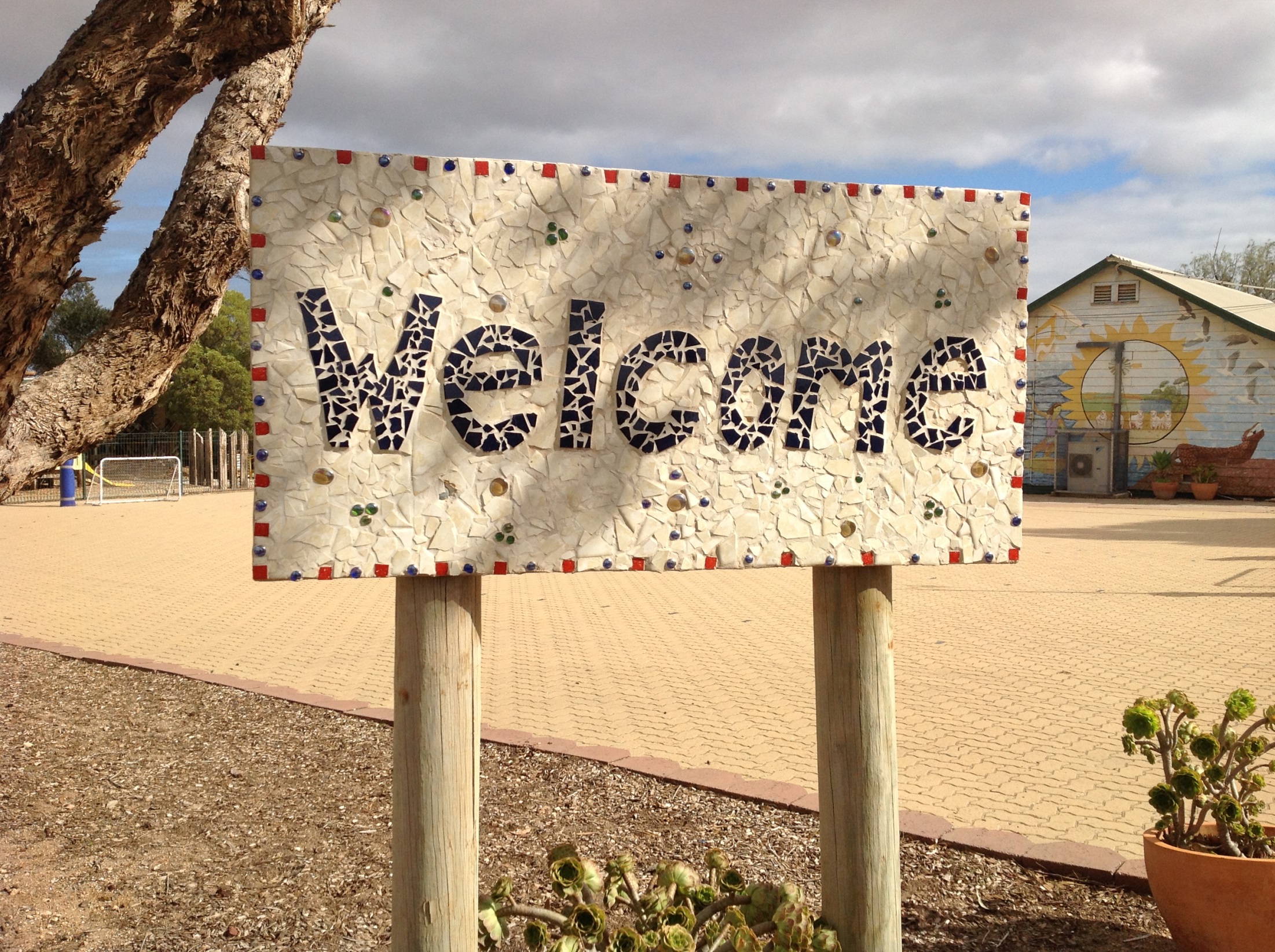 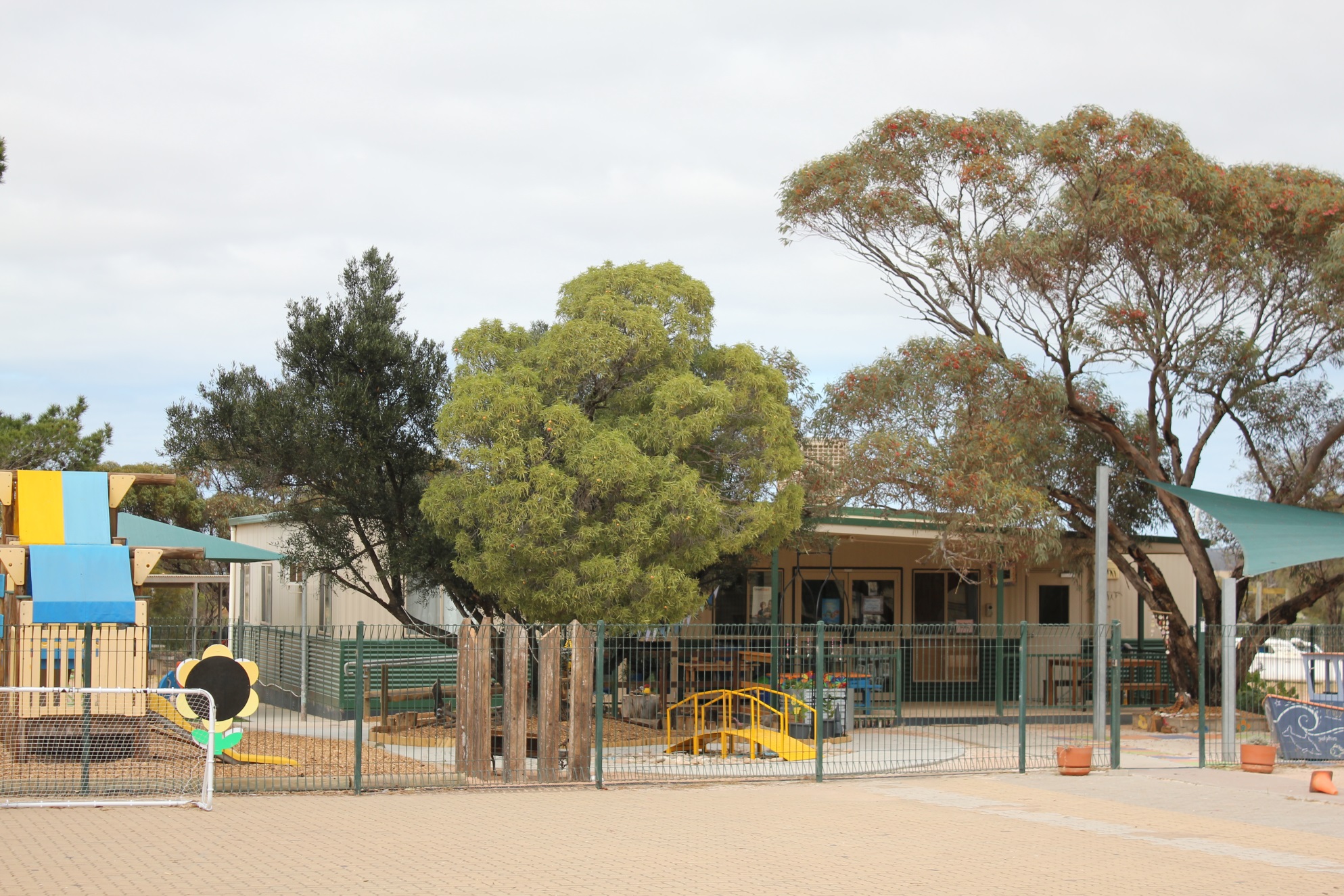 This is the Early Learning Centre
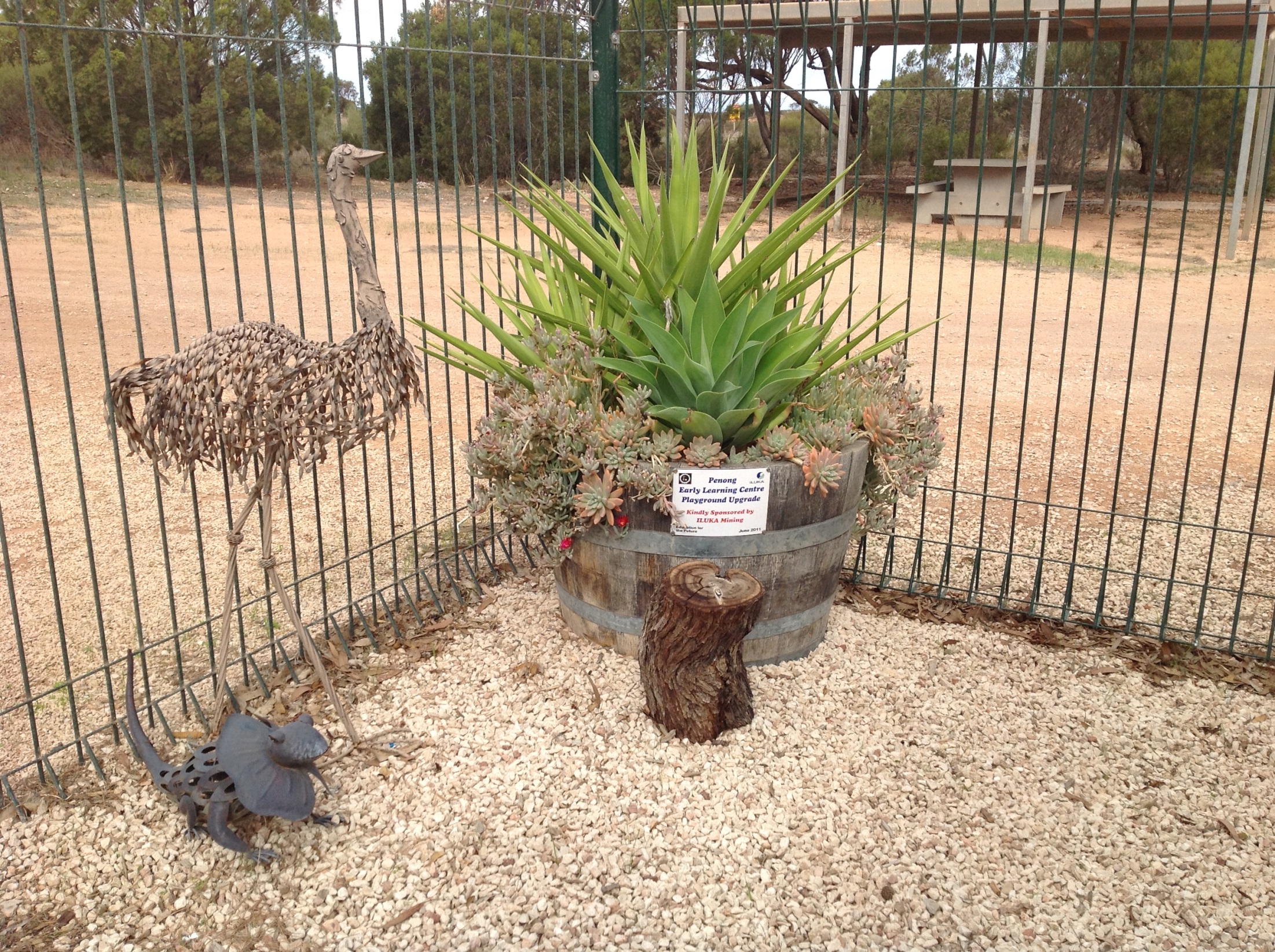 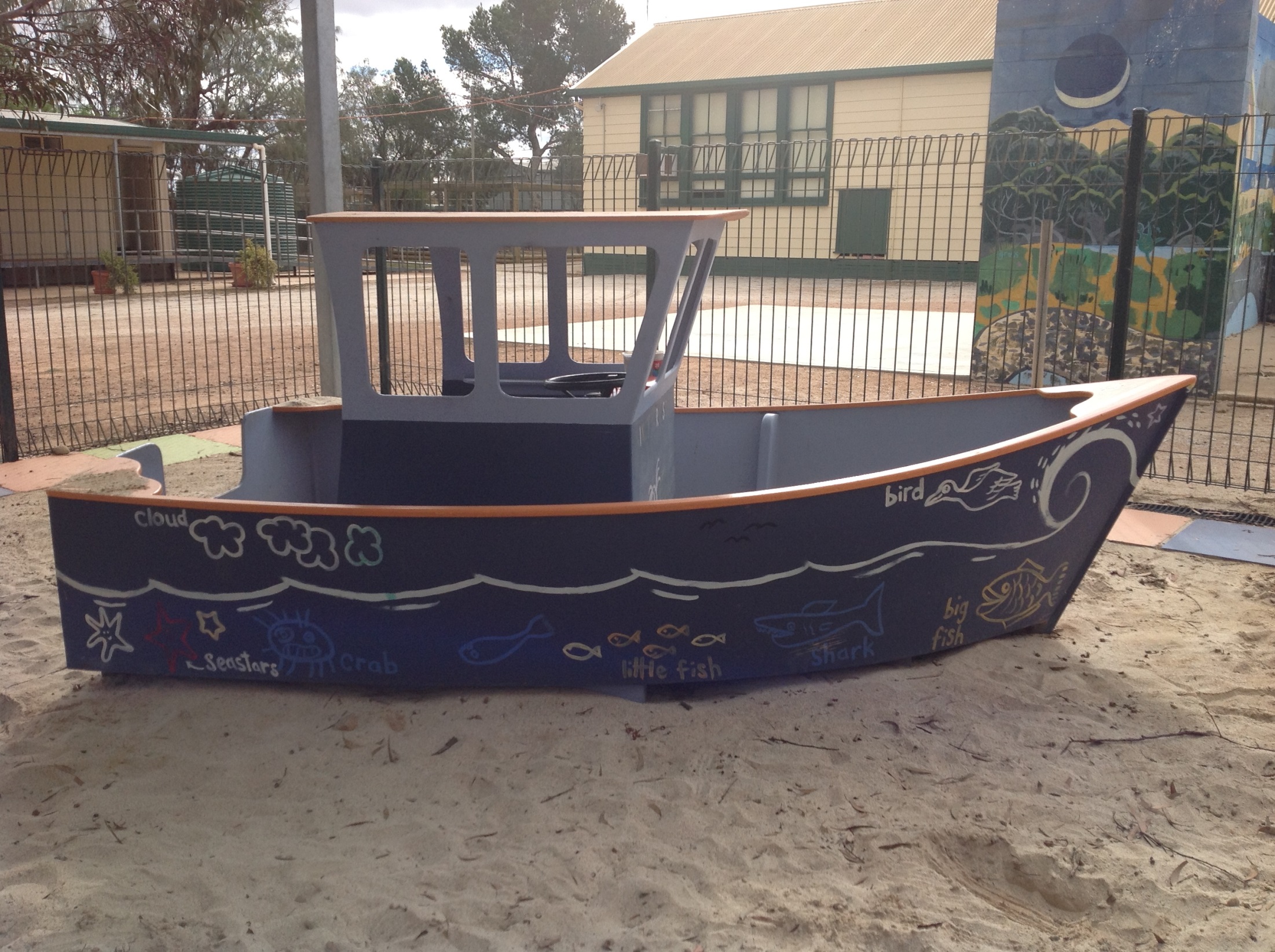 The Kindy Boat
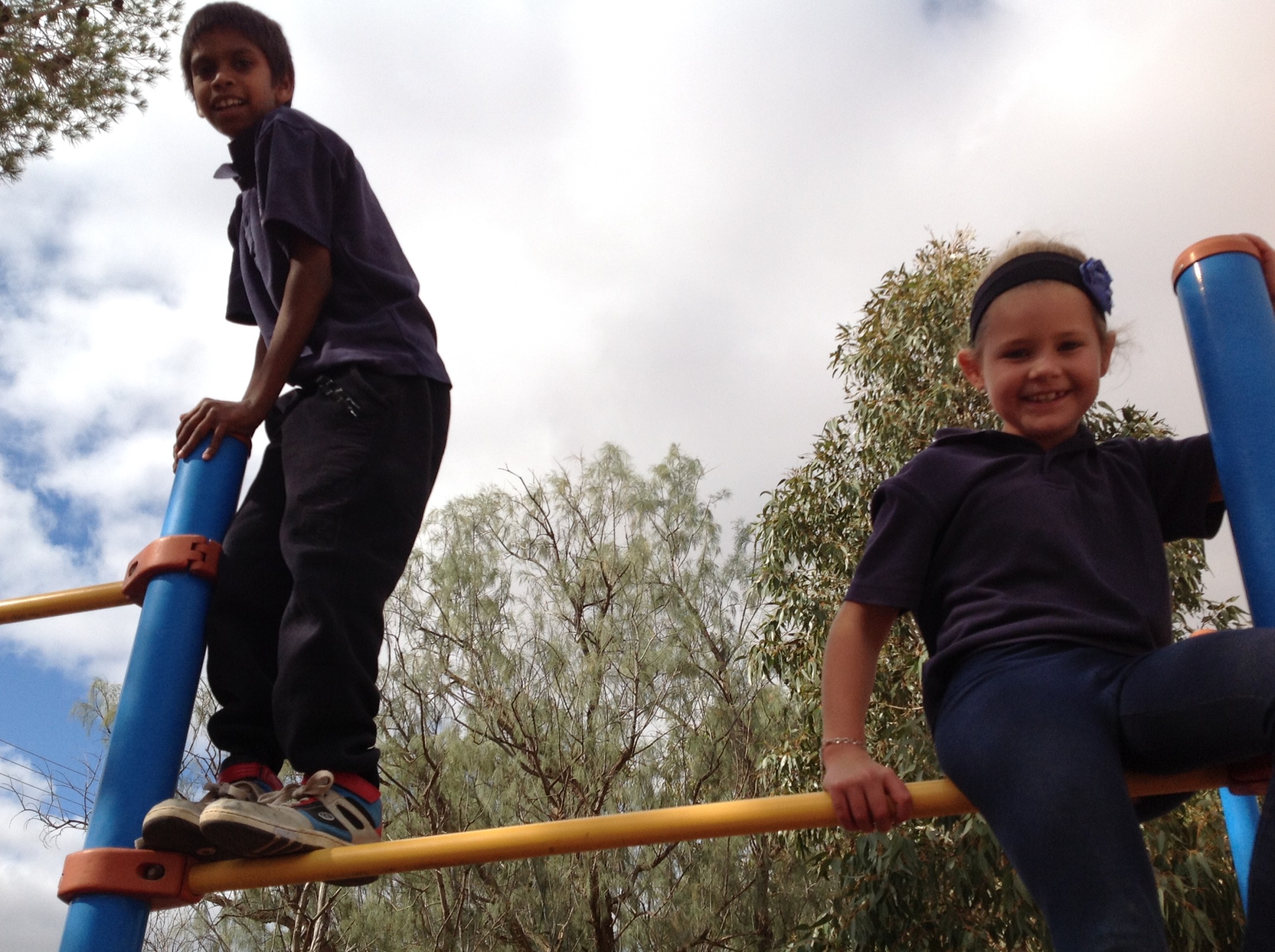 Jamiriqui  and Jemimah
Liefja is Teaching the kids
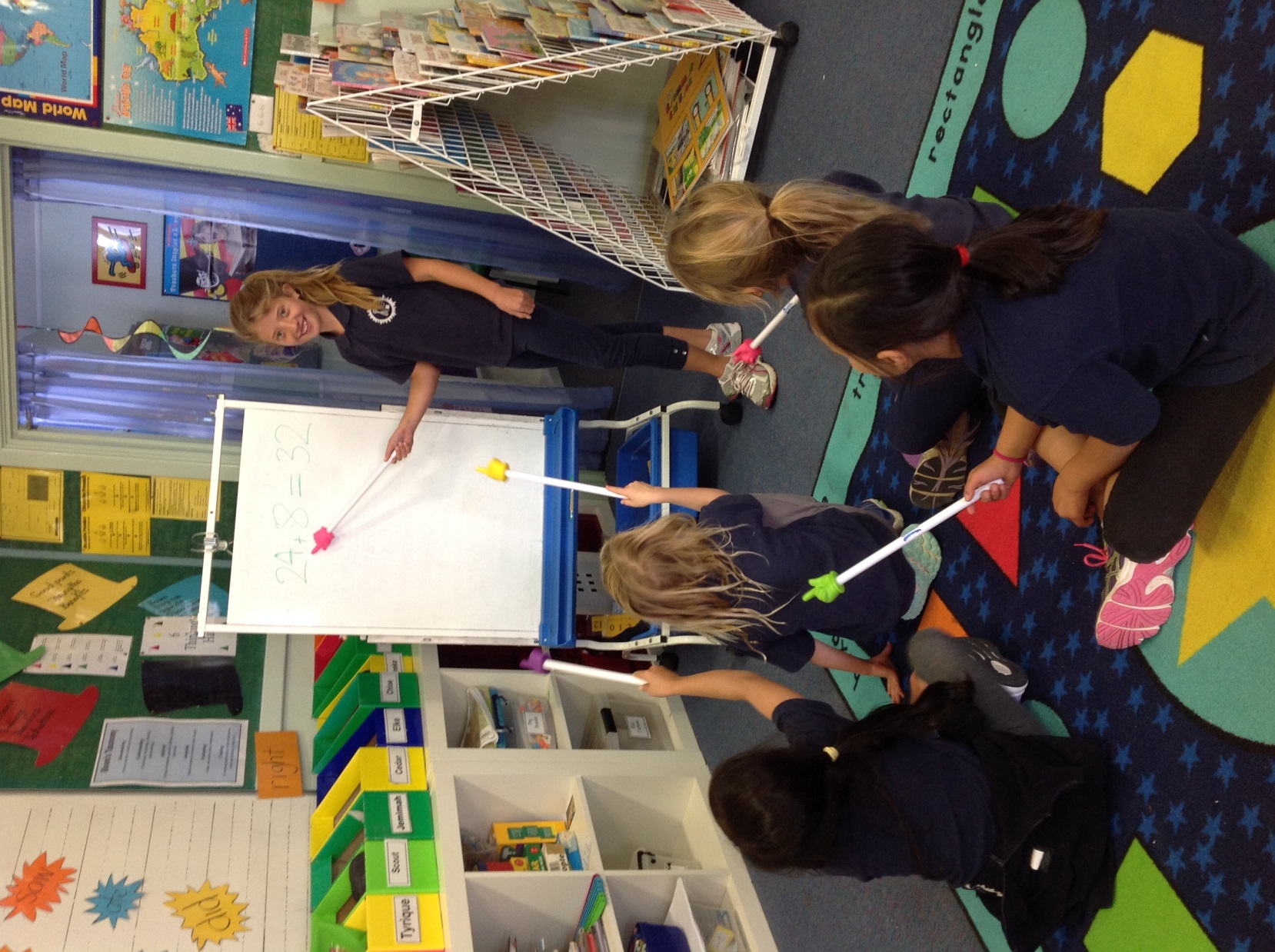 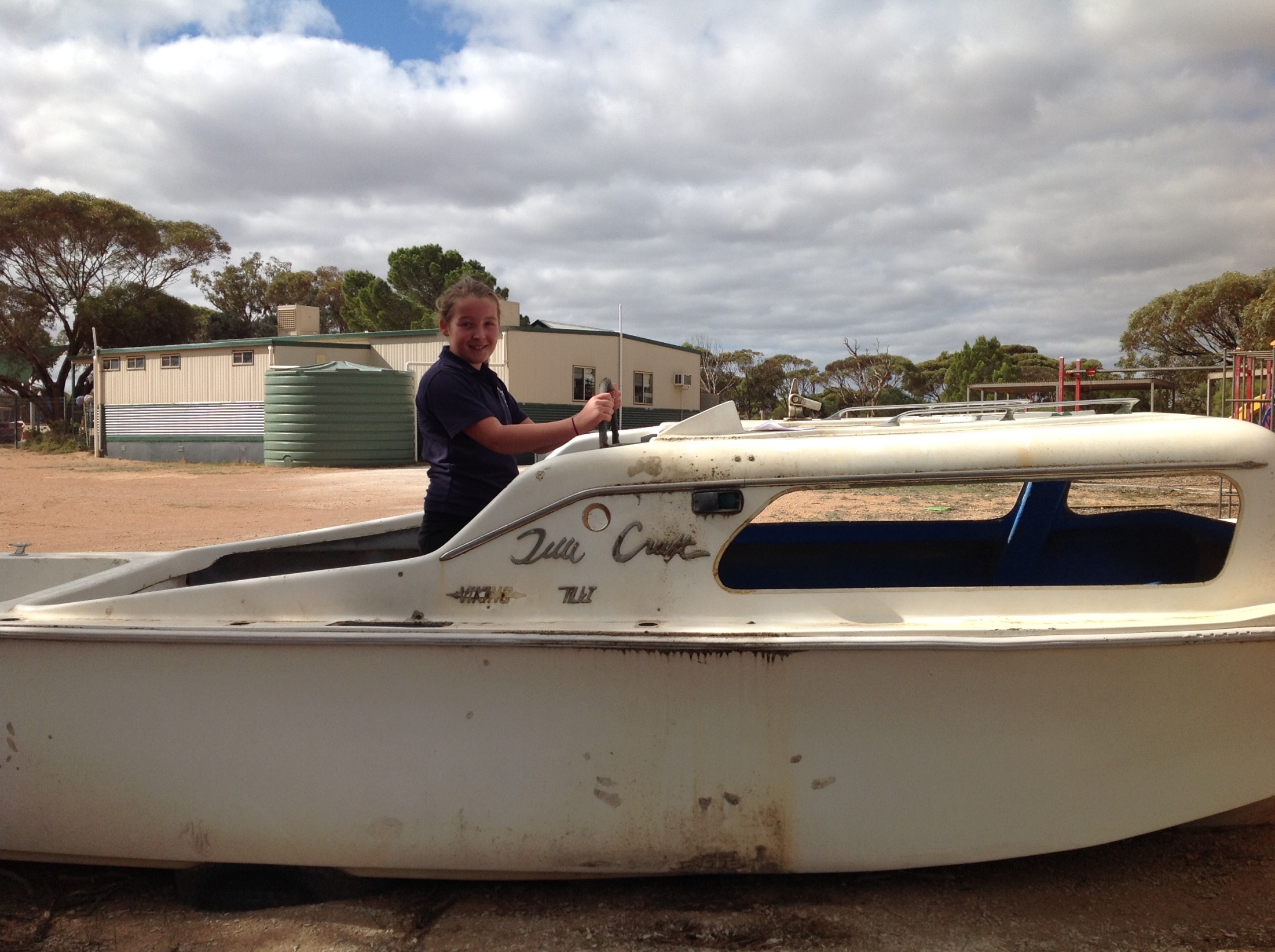 Jade is steering the boat